Freihandel in die Defensive:CETA* in die Tonne! 
 * Comprehensive Economic and Trade Agreement 




                                               5. August 2016 
                                                   Attac Sommerakademie 
                                                   Düsseldorf
                       Hanni Gramann
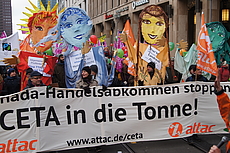 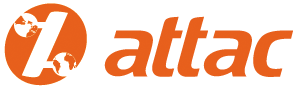 Freihandel in die Defensive:CETA in die Tonne!
Ablauf
Werdegang des Abkommens
Vertragselemente
Landwirtschaft                           - Kapitel 2, Annex 2-A
Investitionen                              - Kapitel 8
Nachhaltigkeit, Arbeit, Umwelt  - Kapitel 22 – 24
Regulatorische Kooperation      - Kapitel 21, 25, 26
Schlussbestimmungen              - Kapitel 30
Ratifizierungsprozess
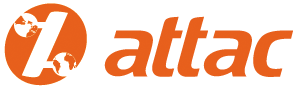 Freihandel in die Defensive:CETA in die Tonne!
Vorgeschichte
April 2009:            RAT erteilt KOM 
                              Verhandlungsmandat
 September 2011: Erweiterung des Mandats 
                              (Investitionsschutz und ISDS)
Dezember 2015:   Veröffentlichung des Mandats 
Verhandlungsverlauf:
intransparent
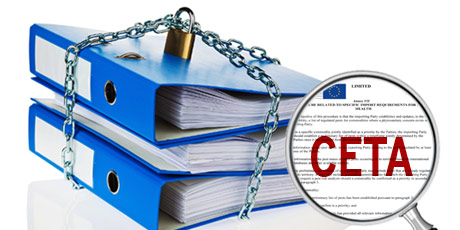 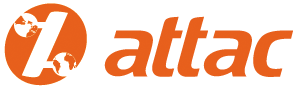 Freihandel in die Defensive:CETA in die Tonne!
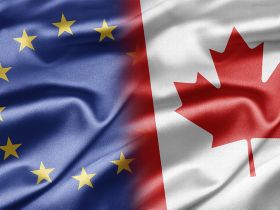 Oktober 2013: politische Einigung über CETA
Sept.      2014: formeller Verhandlungsabschluss
 Veröffentlichung des Vertragstextes

29. Februar 2016: Cecilia Malmström, Chrystia Freeland:
                               CETA ist ausverhandelt, 
                               die rechtliche Überprüfung abgeschlossen,
                               Übersetzungen in alle EU-Sprachen bis Juni,
                               rasche Ratifizierung, 2017 in Kraft
Juli 2016:               Vorschlag der KOM zur Rechtsnatur, 
                                Ratifizierung, vorläufigen Anwendung  
                           Veröffentlichung in allen Verhandlungssprachen
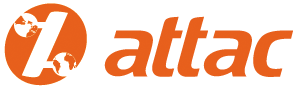 Freihandel in die Defensive:CETA in die Tonne!
CETA – guter Deal
             für eine bäuerliche Landwirtschaft?
Kapitel  2: Inländerbehandlung
                und Marktzugang für Waren
Kapitel  4: Technische Handelshemmnisse
Kapitel  5: Gesundheitspolizeiliche und
                 pflanzenschutzrechtliche Maßnahmen
Kapitel 20: Geistiges Eigentum
Kapitel 21: Regulierungszusammenarbeit
Kapitel 25: Bilateraler Dialog und Zusammenarbeit
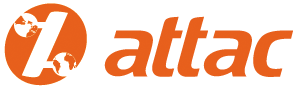 Freihandel in die Defensive:CETA in die Tonne!
Marktzugang
Annex-2-A
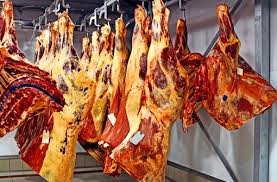 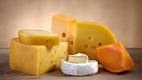 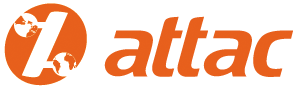 [Speaker Notes: Angaben in Tonnen]
Freihandel in die Defensive:CETA in die Tonne!
Kapitel 20: Geistiges Eigentum

Abschnitt C 20.16 – A 20-C 
Geografische Angaben
Nur die Originalprodukte dürfen verkauft werden
ca. 140 europäische geografische Angaben von
    Nahrungsmittel- und Getränkeerzeugnissen 
    aufgelistet
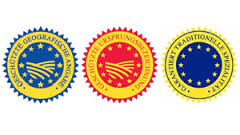 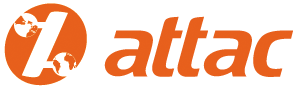 Freihandel in die Defensive:CETA in die Tonne!
Kapitel 25:    Bilateraler Dialog und  Zusammenarbeit
Kapitel 25.2: Dialog über Fragen 
                      des Zugangs zum Biotechnologiemarkt
Aspekte u.a.
Regulierungsfragen zur Reduzierung nachteiliger Handelsauswirkungen der Reglungspraxis
Umgang mit der Freisetzung von nicht-zugelassenen genmanipulierten Organismen
Förderung effizienter, wissenschaftsbasierter Zulassungsverfahren
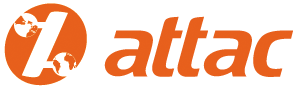 Freihandel in die Defensive:CETA in die Tonne!
Investitionsschutz – Systemwechsel? 
September 2015: 
Handelskommissarin Malmström stellt Reformvorschlag zum Investitionsschutz vor
Statt 
ISDS Investor State Dispute Settlement  
         Schiedsgerichtssystem
ICS Investment Court System 
        Handelsgerichtssystem
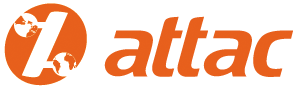 Freihandel in die Defensive:CETA in die Tonne!
Investitionsschutzabkommen

typische Merkmale
Definition von Investitionen
Schutzstandards für Investoren
Streitschlichtungsverfahren
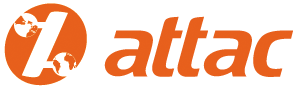 Freihandel in die Defensive:CETA in die Tonne!
Kapitel 8.1 Definition von Investitionen
Merkmale: 
gewisse Dauer, Bindung von Kapital, Erwartung von Wertzuwachs
Formen: 
Unternehmen, Anteile an einem Unternehmen
Schuldverschreibungen, Darlehen
Konzessionen, Rechte des geistigen Eigentums
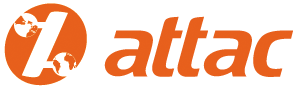 Freihandel in die Defensive:CETA in die Tonne!
Schutzstandards für Investoren
Kap. 8.6      Inländergleichbehandlung
Kap. 8.7      Meistbegünstigung
Kap. 8.10,1 gerechte und billige Behandlung,
                   vollen Schutz u. volle Sicherheit  
Kap. 8.10,4 Erfüllung berechtigter Erwartungen
Kap. 8.12    Schutz vor Enteignung
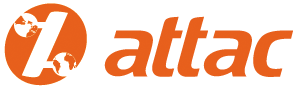 [Speaker Notes: national treatment   most favoured nations treatment   FET = fair and equitable treatment    protection from unlawful expropriation]
Freihandel in die Defensive:CETA in die Tonne!
Kapitel 8.9 Investitionen u. Regulierungsmaßnahmen
                   (right to regulate)

 „Die Parteien bekräftigen ihr Recht, zur Erreichung legitimer politischer Ziele wie
des Schutzes der öffentlichen Gesundheit und Sicherheit, des Schutzes der Umwelt oder der öffentlichen Sittlichkeit, des sozial- und Verbraucherschutzes oder der Förderung der kulturellen Vielfalt 
in ihrem jeweiligen Gebiet regulierend tätig zu werden.“
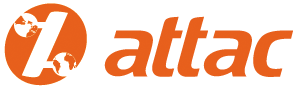 Freihandel in die Defensive:CETA in die Tonne!
Abschnitt F 8.18 – 8.45 Beilegung von Streitigkeiten zwischen Investoren und Staaten

8.23 Einreichung einer Klage bei Gericht
nach den Regeln des ICSID-Abkommens und der Schiedsordnung
nach der Uncitral- Schiedsordnung
8.26 Finanzierung durch Dritte 
Offenlegung des Namens des die Finanzierung übernehmenden Dritten
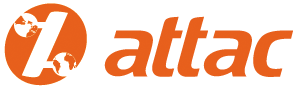 [Speaker Notes: Schritte: Konsultation, Mediation, Klage
International Centre for Settlement of Investment Disputes (ICSID) 
United Nations Commission on International Trade Law(UNCITRAL)]
Freihandel in die Defensive:CETA in die Tonne!
Kapitel 8.27 Einsetzung des Gerichts
8.27,1  Der Gemischte CETA-Ausschuss ernennt
            15 Gerichtsmitglieder
8.27,5  Amtszeit beträgt 5 Jahre,
            einmalige Verlängerung
8.27,6  Zur Verhandlung von Fällen werden 
            Kammern aus drei Personen gebildet
8.27,13 monatliche Grundvergütung, Festlegung 
             durch den Gemischten CETA-Ausschuss
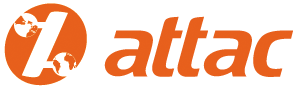 Freihandel in die Defensive:CETA in die Tonne!
Kapitel 8.28 Berufungsgericht
8.28,2 Das Berufungsgericht kann 
           einen Urteilsspruch abändern
8.28,3 Die Mitglieder werden 
           vom Gemischten CETA-Ausschuss ernannt
8.28,7 Er fasst umgehend einen Beschluss 
           zur Arbeitsweise des Berufungsgerichts
8.28,8 Der Ausschuss für Dienstleistung und
           Investitionen überprüft die Arbeitsweise, kann Empfehlungen an Gemischten CETA-Ausschuss richten
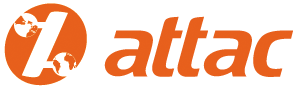 Freihandel in die Defensive:CETA in die Tonne!
Kapitel 8.29 Errichtung eines multilateralen 
       Investitionsgerichtshofs mit Berufungsinstanz
„Die Vertragspartner streben .. Gemeinsam mit anderen Handelspartnern die Errichtung ... an.“

Kapitel 8.36 Transparenz des Verfahrens
Grundsätzlich gelten die Uncitral-Transparenzregeln
 (Veröffentlichung von Schriftstücken, öffentliche mündliche Verhandlungen)
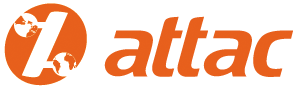 Freihandel in die Defensive:CETA in die Tonne!
Investitionsschutz - Systemwechsel? 
Im Klageverfahren positive Veränderungen
Parteien können sich ihre Schiedsrichter nicht mehr selbst aussuchen 
Verfahren sollen nicht mehr geheim stattfinden 
Einrichtung eines Berufungsmechanismus
ABER:
Unterstellung: Gerichte der MS der EU und Kanadas können  ausländischen Investoren keinen effektiven Rechtsschutz gewähren
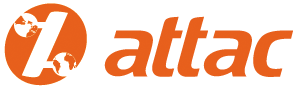 Freihandel in die Defensive:CETA in die Tonne!
Investitionsschutz – Systemwechsel? 
Paralleljustiz für ausländische Investoren 
Bedrohung der demokratischen Handlungs- und Entscheidungsfreiheit und damit einer Politik zum Schutz von öffentlichen Interessen.
Investoren sind keine Pflichten auferlegt worden
Mit CETA wären über ihre Niederlassungen in Kanada internationale Investoren klageberechtigt gegen EU
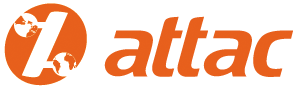 Freihandel in die Defensive:CETA in die Tonne!
Kapitel 9-18 Dienstleistungen
grundsätzliche Liberalisierungsverpflichtung für alle  Dienstleistungen
Standstill-Klausel
Ratchetklausel
Ausnahmen: 
Dienstleistungen, die in Ausübung hoheitlicher Gewalt erbracht werden Kap-9.2
Bereiche, die auf Negativlisten eingetragen sind
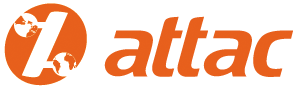 [Speaker Notes: Kapitel 9: grenzüberschreitender Dienstleistungsverkehr Anhänge I-III
Der Druck zur Privatisierung öffentlicher Dienstleistungen steigt]
Freihandel in die Defensive:CETA in die Tonne!
Kapitel 19 Öffentliche Beschaffung
19.2 Geltungsbereich
Waren, Dienstleistungen, Baudienstleistungen
Marktzugangslisten A19-1  A19-8
19.4 Diskriminierungsverbot
gegenüber Anbietern aus
Provinzen, Territorien
Mitgliedstaaten und subzentrale Ebenen
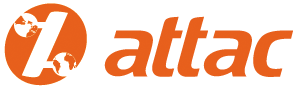 Freihandel in die Defensive:CETA in die Tonne!
Nachhaltigkeit - Feigenblatt oder Substanz?

Kapitel 22 Handel und nachhaltige Entwicklung
Kapitel 23 Handel und Arbeit
Kapitel 24 Handel und Umwelt
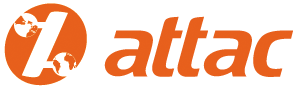 [Speaker Notes: Erinnern  an die Rio-Erklärung über Umwelt und Entwicklung von 1992, Agenda 21 für Umwelt und Entwicklung,
 Erklärung ILO über soziale Gerechtigkeit für eine faire Globalisierung 2008]
Freihandel in die Defensive:CETA in die Tonne!
Kapitel 22.1 Hintergrund und Ziele
... erkennen an, dass wirtschaftliche Entwicklung, soziale Entwicklung und Umweltschutz sich gegenseitig beeinflussende und verstärkende Komponenten einer nachhaltigen Entwicklung sind
... bekräftigen ihre Entschlossenheit, die Entwicklung des internationalen Handels einer Weise zu fördern, die dem Ziel einer nachhaltigen Entwicklung  zum Wohle der heutigen und künftigen Generationen gerecht wird.
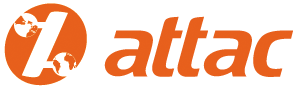 [Speaker Notes: Kapitel 22 Handel und nachhaltige Entwicklung]
Freihandel in die Defensive:CETA in die Tonne!
Kapitel 22.4
Ausschuss für Handel und  nachhaltige Entwicklung (Kap.26.2)
Zuständig für Fragen 
Nachhaltigkeit Kap.22, Arbeit Kap.23, Umwelt Kap.24
Aufgabe: überwacht die Durchführung der Kapitel, Prüfung der Fortschritte
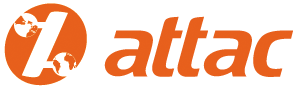 Freihandel in die Defensive:CETA in die Tonne!
Umgang mit Streitigkeiten
Kapitel 23: Handel und Arbeit
Kapitel 24: Handel und Umwelt 
„Im Falle von Streitigkeiten ... nehmen die Vertragsparteien nur die in diesem Kapitel  vorgesehenen Vorschriften und Verfahren in Anspruch.“ (23.11;  24.16)
also:
Konsultationen, Mediation, Empfehlungen eines Expertengremiums (Kap.23.9) 
Kein Zugang zum  Streitbelegungsmechanismus Kapitel 29
   
sondern
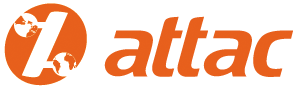 Freihandel in die Defensive:CETA in die Tonne!
Kapitel 23: Handel und Arbeit
                   Arbeitnehmerrechte gesichert?
Die Parteien bekräftigen ihre Verpflichtungen als Mitglieder der ILO (Kap23.3)
ILO Erklärung von 1998
ILO Erklärung von 2008
Keine Benennung der 8 ILO Kernarbeitsnormen
Keine Durchsetzungsverpflichtungen
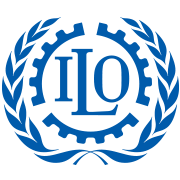 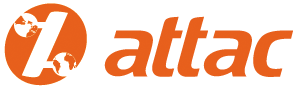 [Speaker Notes: Kernarbeitsnormen sind MINDESTSTANDARDS!
Konvention 138 Mindestalter Juni 2016 unterzeichnet; fehlt 98 Recht zu Kollektivverhandlungen]
Freihandel in die Defensive:CETA in die Tonne!
ILO 8 Abkommen zu Kernarbeitsnormen
 87 Vereinigungsfreiheit u. Schutz des Vereinigungsrechtes
 98 Vereinigungsrecht u. Recht zu Kollektivverhandlungen
 29 Zwangsarbeit
105 Abschaffung der Zwangsarbeit
100 Gleichheit des Entgelts
111 Diskriminierung
138 Mindestalter
182 Verbot u. unverzügliche Maßnahmen
  zur Beseitigung der schlimmsten Formen der Kinderarbeit
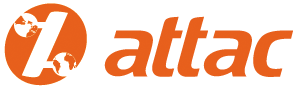 Freihandel in die Defensive:CETA in die Tonne!
Vorsorgeprinzip – fest verankert?

Kapitel 4 Technische Handelshemmnisse
Kapitel 5 Sanitäre und phytosanitäre 
               Maßnahmen
Kapitel 22  Handel und nachhaltige Entwicklung
Kapitel 23  Handel und Arbeit
Kapitel 24  Handel und Umwelt
Kapitel 28 Allgemeine Ausnahmen
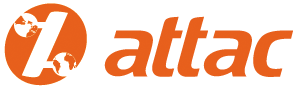 [Speaker Notes: http://www.foodwatch.org/uploads/media/2016-06-21-_Studie_Vorsorgeprinzip_TTIP_CETA.pdf]
Freihandel in die Defensive:CETA in die Tonne!
Umgang mit Risiken von Produkten, Verfahren ...:
vorsorgend   - 
keine Zulassung, wenn schädlich sein könnte
Nachsorgend -
keine Zulassung dann, wenn wissenschaftlicher Nachweis der Schädlichkeit; Schadensregulierung 
EU:
Vorsorgeprinzip, Teil der europäischen Umweltpolitik
- Lissabon Vertrag, AEUV -
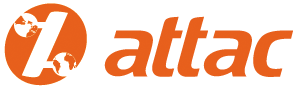 Freihandel in die Defensive:CETA in die Tonne!
Vorsorgeprinzip, „precautionary principle“ an keiner Stelle benannt, 
 nur in Umschreibungen:
„Die Vertragsparteien erkennen an, dass in Fällen, in denen gravierende oder irreversible Schäden drohen, ein Aufschub kosteneffizienter Maßnahmen 
zur Verhinderung  von Umweltschäden 
nicht mit dem Fehlen 
einer vollständigen wissenschaftlichen Absicherung 
begründet werden darf.“ Kap. 24.8 
Entsprechend zu Arbeit  Kap. 23.3,3
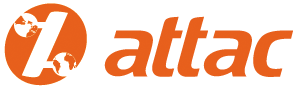 [Speaker Notes: Verweis auf WTO-Verträge (GATT 94, XX): können Maßnahmen ergreifen, die  GATT widersprechen]
Freihandel in die Defensive:CETA in die Tonne!
Regulatorische Zusammenarbeit

Kapitel 21: Regulierungszusammenarbeit
Kapitel 25: Bilateraler Dialog und Zusammenarbeit
Kapitel 26: Verwaltungs- und institutionelle
                   Bestimmungen
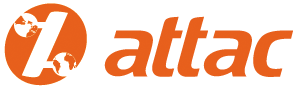 Freihandel in die Defensive:CETA in die Tonne!
„...<sie> können Aufgaben 
der Regulierungszusammenarbeit
 auf freiwilliger Basis in Angriff nehmen.

 ... nicht verpflichtet ..., sich an einer bestimmten Tätigkeit auf dem Gebiet der Regulierungszusammenarbeit zu beteiligen. 
...hat sie das Recht, eine Zusammenarbeit  zu verweigern oder zu beenden. Kap. 21.2,6

.
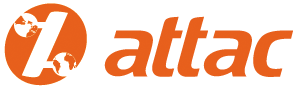 [Speaker Notes: Kap. 21.2,4
... verpflichten sich die  Vertragsparteien, die Regulierungszusammenarbeit im Licht ihres gemeinsamen Interesses weiterzuentwickeln ...“]
Freihandel in die Defensive:CETA in die Tonne!
Tätigkeiten (Kapitel 21.4):
Verpflichtung zu laufenden bilateralen Gesprächen
Geteilte Nutzung nichtöffentlicher  Informationen
Frühzeitiger Austausch geplanter Regelungen
Ziel:
 Anstreben einer stärkeren Konvergenz
 gegenseitige Anerkennung  
Minimierung des Einsatzes handels- und investitionsverzerrender Regulierungsinstrumente
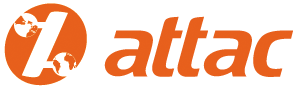 Freihandel in die Defensive:CETA in die Tonne!
Kapitel 21.6:
Forum für die Zusammenarbeit in Regulierungsfragen 
„CETA Regulatory Cooperation Forum“ 
Zusammensetzung:
gemeinsamer Vorsitz eines hochrangigen Vertreters der kanadischen Regierung und der EU Kommission
maßgebliche Beamte beider Vertragsparteien
Hinzuziehung anderer interessierter Kreise
Aufgabe: 
es legt Mandat, Verfahren, Arbeitsplan fest,  unterrichtet den Gemischten CETA-Ausschuss
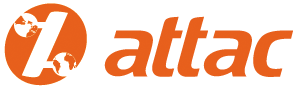 Freihandel in die Defensive:CETA in die Tonne!
Kapitel 25 Bilateraler Dialog und Zusammenarbeit
Dialog Zugang zum Biotechnologiemarkt
           über forstwirtschaftliche Erzeugnisse
           über Rohstoffe

Dialoge werden auf Ersuchen 
eines Vertragspartners oder
des Gemischten CETA-Ausschusses eingerichtet; 
diesem wird Bericht erstattet
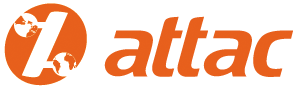 Freihandel in die Defensive:CETA in die Tonne!
Kapitel 26 Verwaltungs- und institutionelle Bestimmungen
 Kap. 26.1 Gemischter CETA-Ausschuss
                 „CETA JOINT COMMITTEE“
Gemeinsamer Vorsitz Kanadischer Minister für internationalen Handel, EU Handelskommissar
Zuständig für alle Fragen, welche die Handels- und Investitionstätigkeit und die Umsetzung und Anwendung von CETA betreffen (Kap. 26.1,3)
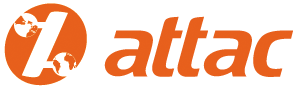 Freihandel in die Defensive:CETA in die Tonne!
Kap. 26.3
„1. Zur Verwirklichung der Ziel dieses Abkommens ist der Gemischte CETA-Ausschuss befugt,  in allen Angelegenheiten Beschlüsse zu fassen, sofern es in diesem Vertrag vorgesehen ist.
2. Die Beschlüsse des Gemischten CETA-Ausschusses sind für die Vertragsparteien bindend ... und von ihnen umzusetzen.“
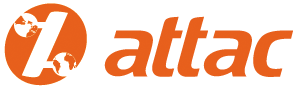 [Speaker Notes: Es können völkerrechtlich verbindliche Entscheidungen getroffen werden. Folge: Fortentwicklungen des Vertrages – living agreement 
 unklar: Ob und in welchen Fällen erfordern völkerrechtlich bindende Beschlüsse  die Zustimmung des EU-Parlamentes oder der jeweils intern zuständigen Organe der Vertragsparteien?]
Freihandel in die Defensive:CETA in die Tonne!
Der Gemischte CETA-Ausschuss 
überwacht 
    Arbeit der Sonderausschüsse und anderer Gremien 
kann weitere einrichten
kann Auslegungen der Bestimmungen des Vertrags vornehmen, die für Streitbeilegung bindend sind
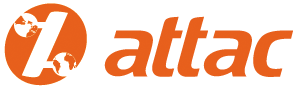 Freihandel in die Defensive:CETA in die Tonne!
26.2 Sonderausschüsse „ cooperation committees“: 
Warenhandel  (Unterausschuss Landwirtschaft, Wein u. Spirituosen, Arzneimittel)
Dienstleistungen und Investitionen 
Zollbereich
Verwaltungsausschuss für gesundheitspolizeiliche u. pflanzenschutzrechtliche Maßnahmen 
öffentliche  Beschaffung 
Finanzdienstleistungen
Handel und nachhaltige Entwicklung 
Forum Regulierungszusammenarbeit
Geografische Angaben 
bilaterale Dialoge
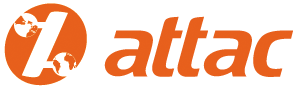 Freihandel in die Defensive:CETA in die Tonne!
Kapitel 29 Streitbeilegung
Sofern dieses Abkommen nichts anderes bestimmt ... für alle Streitigkeiten über Auslegung und Anwendung dieses Abkommens zuständig
Konsultationen, Mediation
Abschnitt C: Streitbeilegungsverfahren und Vollzug
Schiedspanel aus 3 Schiedsrichtern aus  Schiedsrichterliste von 15 Personen
Spruch des Panels ist bindend
Schiedsordnung in Anhang 29-A
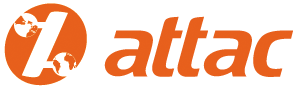 Freihandel in die Defensive:CETA in die Tonne!
Kapitel 30 Schlussbestimmungen
Kap. 30.2: Die Vertragsparteien können vereinbaren, das Abkommen zu ändern.
Der Gemischte CETA-Ausschuss kann beschließen, Protokolle und Anhänge zu ändern.
Kap. 30.7 Inkrafttreten und vorläufige Anwendung
Kap. 30.7,3 Vertragsparteien können 
                    dieses Abkommen vorläufig anwenden
Will eine Partei eine Bestimmung davon ausnehmen, notifiziert sie das; ...
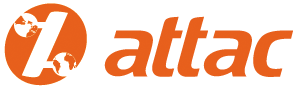 [Speaker Notes: .]
Freihandel in die Defensive:CETA in die Tonne!
Kapitel 30.7,3 d
„Wird dieses Abkommen oder werden einige Bestimmungen daraus vorläufig angewendet, 
so sind sich die Parteien darin einig, dass
 mit dem Ausdruck „Inkrafttreten dieses Abkommens“ der Tag zu verstehen ist,
 an dem die vorläufige Anwendung beginnt.“
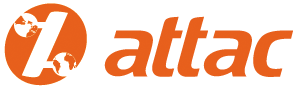 Freihandel in die Defensive:CETA in die Tonne!
Kapitel 30.8  Beendigung, Aussetzung ...
Kap.30.8,4 Wird die vorläufige Anwendung ... beendet, so darf binnen höchsten drei Jahren
ab Beendigung der vorläufigen Anwendung 
eine Klage nach Kapitel 8 ... erhoben werden,
 sofern die Klage eine Angelegenheit betrifft, 
die sich während der vorläufigen Anwendung 
dieses Abkommens ergeben hat.
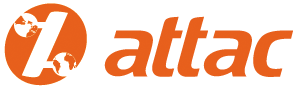 Freihandel in die Defensive:CETA in die Tonne!
Kapitel 30.9  Beendigung
Kap.30.9,1 Eine Vertragspartei kann 
                   dieses Abkommen kündigen
Kap.30.9,2 Wird dieses Abkommen beendet, so beinhalten die Bestimmungen des Kapitels 8 ... 
über den Tag der Beendigung dieses Abkommens hinaus
noch 20 Jahre Gültigkeit für Investitionen, 
die vor diesem Tag getätigt wurden. 
(gilt nicht für vorläufige Anwendung)
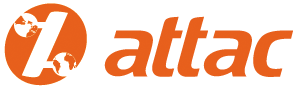 [Speaker Notes: Notifikation:  Departement of Foreign Affairs, Trade and Development;  Generalsekretariat des Rates der EU]
Freihandel in die Defensive:CETA in die Tonne!
Ratifizierung von CETA:

5. Juli 2016
„Ich hoffe nun, dass das Abkommen mit Kanada bald
unterzeichnet, vorläufig angewandt 
und abgeschlossen werden kann ...“ 
(Cecilia Malmström)
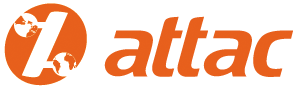 Freihandel in die Defensive:CETA in die Tonne!
Rechtsnatur  lange ungeklärt:
reines EU-Abkommen (only)
     Ratifizierung auf europäischer Ebene 
     durch  EU Rat und dem EP 
oder 
gemischtes Abkommen (mixed)
     Ratifizierung auf europäischer und 
     auf nationaler Ebene
     nach den Bestimmungen der 28 Mitgliedsstaaten
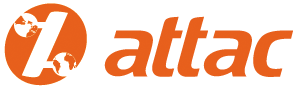 Freihandel in die Defensive:CETA in die Tonne!
„Die Kommission ist der Auffassung, 
dass das Abkommen vom rein juristischen Standpunkt aus betrachtet
 in die ausschließliche Zuständigkeit der EU fällt.
 
Angesichts der offenkundigen politischen Situation im Rat
verstehen wir jedoch, 
dass das CETA als „gemischtes“ Abkommen vorgelegt werden muss,
wenn eine rasche Unterzeichnung ermöglicht werden soll.“ 

Malmström, 5.7.2016
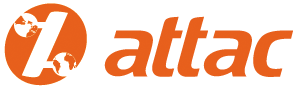 [Speaker Notes: „Zwischenzeitlich wird die noch offene Frage der Zuständigkeit für den Abschluss solcher Handelsabkommen
 zeitnah vom Europäischen Gerichtshof zu klären sein.“]
Freihandel in die Defensive:CETA in die Tonne!
CETA Fahrplan  der KOM 2016/2017

05.07.:    EU KOM macht dem Rat Vorschläge zu: Rechtsnatur, 
               Unterzeichnung, vorläufige Anwendung
23.09.:  Bratislava - informelles Treffen der EU Handelsminister
18.10.:  EU Rat formale Beschlussfassungen
27.10.:  EU-Kanada-Gipfel: Unterzeichnung 

Ende 2016:     Beratungen in den Ausschüssen des EP
Anfang 2017:  Abstimmung im Plenum des EP
danach:      Vorläufige Anwendung
                   Beratung und Abstimmung nach den Regeln der MS
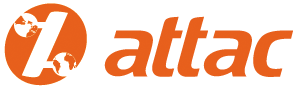 Freihandel in die Defensive:CETA in die Tonne!
CETA privilegiert Investoren
CETA bedroht Umwelt-und Sozialstandards
CETA gefährdet die bäuerliche Landwirtschaft
CETA gefährdet öffentliche Dienstleistungen
CETA höhlt Demokratie und  Rechtsstaatlichkeit aus
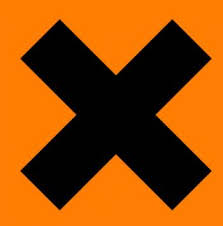 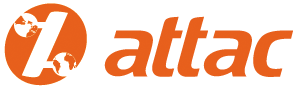 Freihandel in die Defensive:CETA in die Tonne!
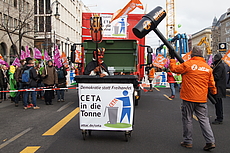 [Speaker Notes: In die Tonne:
 Umsetzung der Vertragsinhalte, die vorläufige Anwendung und  die Ratifizierung verhindern]
Freihandel in die Defensive:CETA in die Tonne!
Text zum CETA-Abkommen in deutscher Sprache:
(2286 Seiten inklusive Anhänge)


http://www.bmwi.de/BMWi/Redaktion/PDF/C-D/ceta-vorschlag-fuer-einen-beschluss-ueber-die-unterzeichnung-des-wirtschafts-und-handelsabkommens-zwischen-kanada-und-der-eu,property=pdf,bereich=bmwi2012,sprache=de,rwb=true.pdf



 Inhaltsverzeichnis Vertragstext
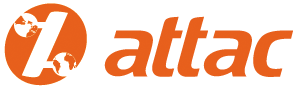 Freihandel in die Defensive:CETA in die Tonne!
Kapitel 1:  Allgemeine Begriffsbestimmungen und einleitende Bestimmungen    S. 7 
Kapitel 2:  Inländerbehandlung  und Marktzugang für Waren			    S. 19
Kapitel 3:  Handelspolitische Schutzmaßnahmen					    S. 32
Kapitel 4:  Technische Handelshemmnisse						    S. 37
Kapitel 5:  Gesundheitspolizeiliche und pflanzenschutzrechtliche Maßnahmen   S. 46
Kapitel 6:  Zoll- und Handelserleichterungen						    S. 61
Kapitel 7:  Subventionen									    S. 73
Kapitel 8:  Investitionen									               S. 79
Kapitel 9:  Grenzüberschreitender Dienstleistungshandel				    S. 157
Kapitel 10: Vorübergehende Einreise und vorübergehender Aufenthalt von 
                    Geschäftszwecke verfolgenden natürlichen Personen		              S. 168
Kapitel 11: Gegenseitige Anerkennung von Berufsqualifikationen		              S. 184
Kapitel 12: Interne Regulierung								   S. 190
Kapitel 13: Finanzdienstleistungen							              S. 196
Kapitel 14: Dienstleistungen im internationalen Seeverkehr				   S. 227
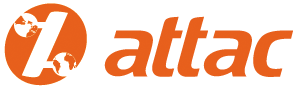 Freihandel in die Defensive:CETA in die Tonne!
Kapitel 15: Telekommunikation								S. 233
Kapitel 16: Elektronischer Geschäftsverkehr						S. 251
Kapitel 17: Wettbewerbspolitik								S. 255
Kapitel 18: Staatsunternehmen, Monopolinhaber und Unternehmen mit
	      Besonderen Rechten oder Vorrechten					S. 259
Kapitel 19: Öffentliche Beschaffungen							S. 264
Kapitel 20: Geistiges Eigentum								S. 318
Kapitel 21: Regulierungszusammenarbeit						S. 370
Kapitel 22: Handel und nachhaltige Entwicklung					S. 386
Kapitel 23: Handel und Arbeit								S. 393
Kapitel 24: Handel und Umwelt								S. 409
Kapitel 25: Bilateraler Dialog und Zusammenarbeit					S. 429
Kapitel 26: Verwaltungs- und institutionelle Bestimmungen			S. 437
Kapitel 27: Transparenz									S. 446
Kapitel 28: Ausnahmen									S. 450
Kapitel 29: Streitbeilegung								S. 463
Kapitel 30: Schlussbestimmungen							S. 482
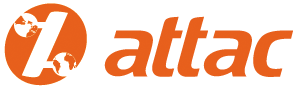